What do Students and ASHRAE offer each other?
Presented by:
David Underwood, Treasurer, ASHRAE 
February, 2014
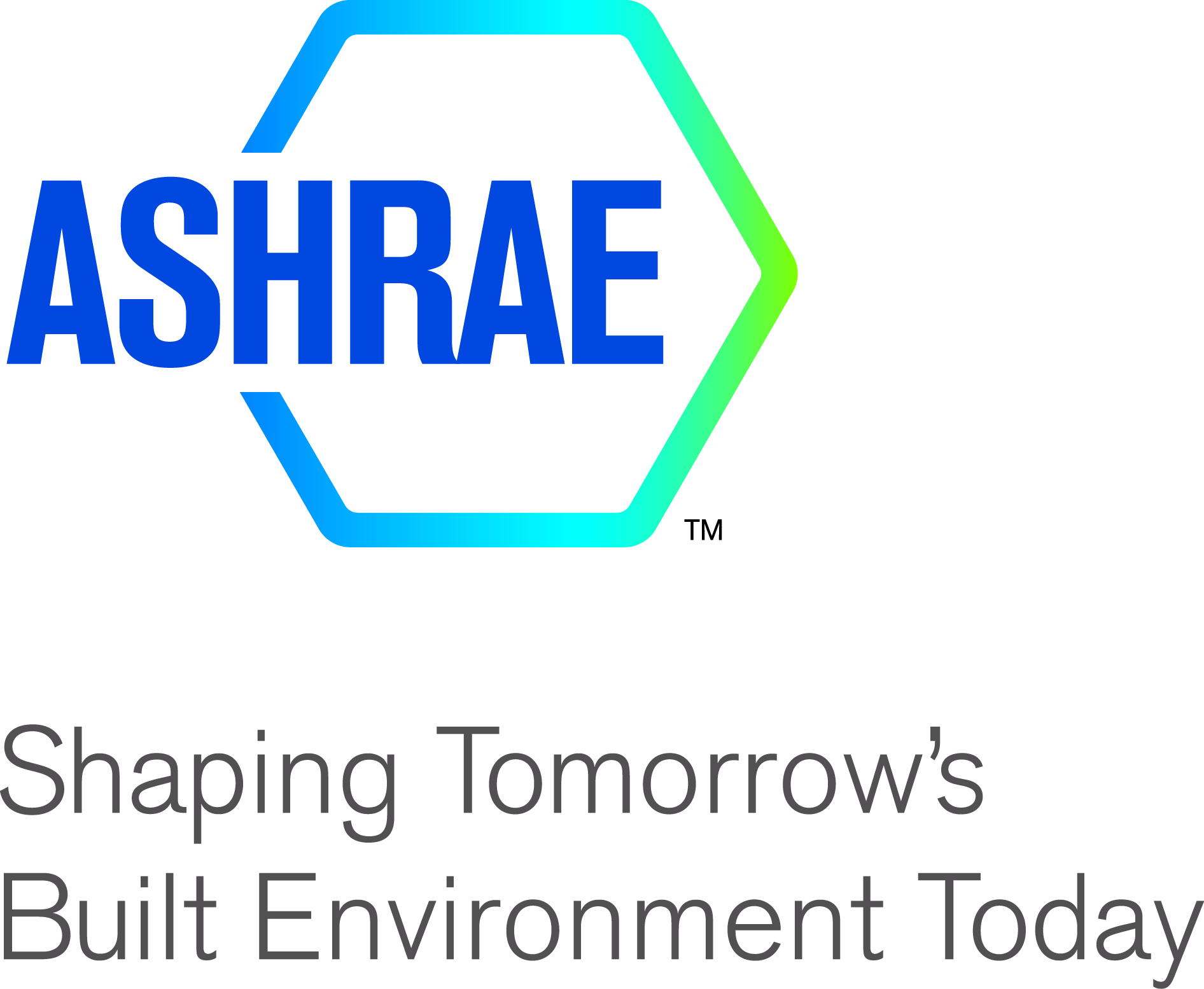 What is ASHRAE’s structure?
ASHRAE structure
Student Chapters approx. 260
Chapters – 170 worldwide
Regions – 14 worldwide
Society -- 
Board responsible to and elected by all members
Councils – report to the Board - three including Membership, Technical, and Publishing and Education
Standing Committees reporting to councils

52,000 Members globally
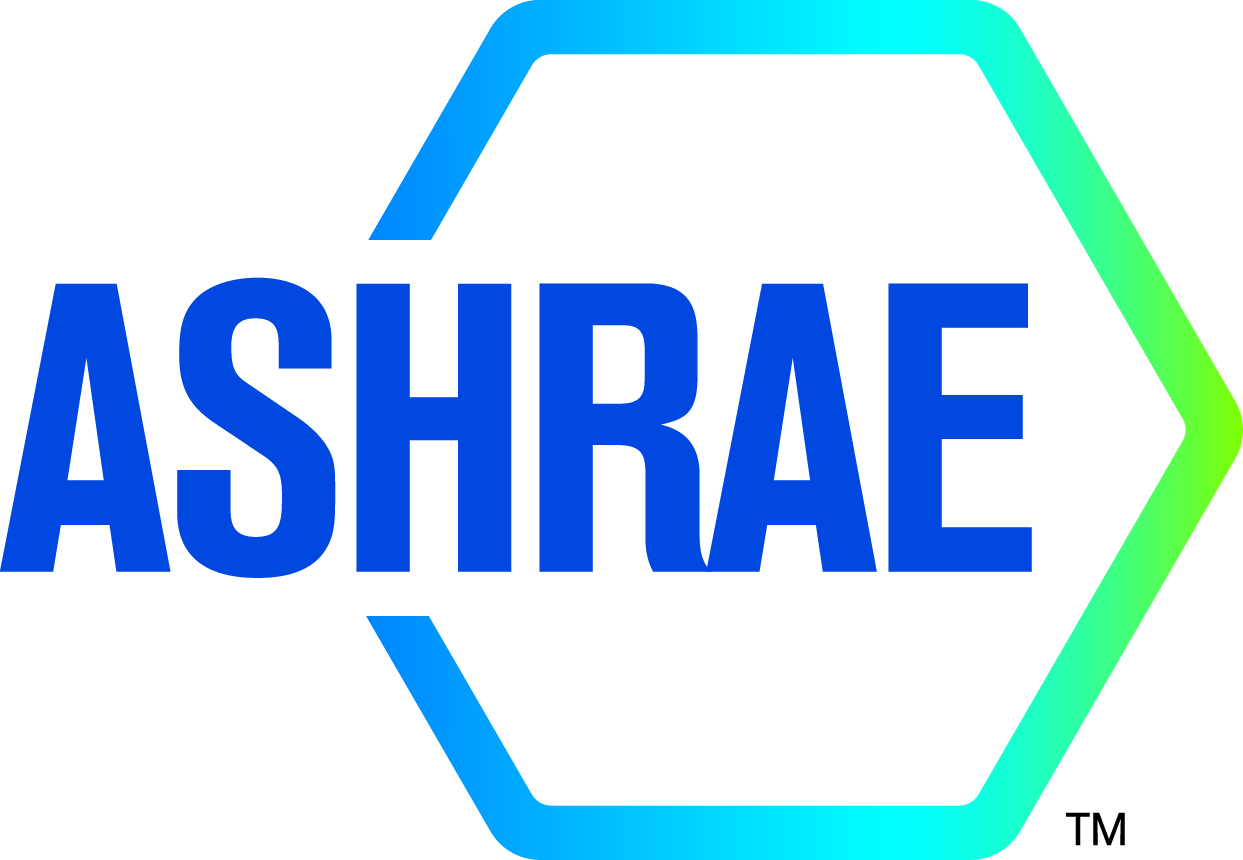 How is ASHRAE structured for you?
Local Chapter London


Region II


Society
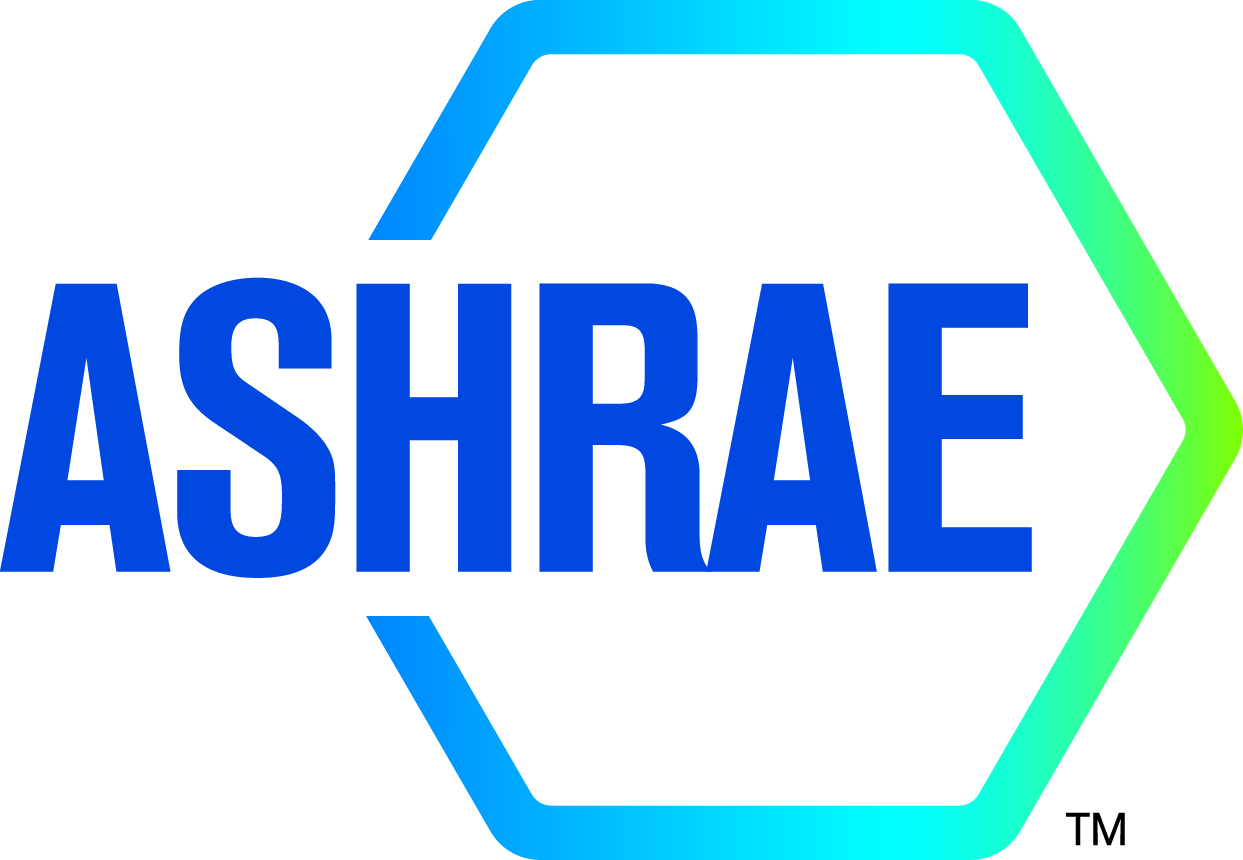 How can you participate?
Chapter Activities

Networking

Develop cooperative skills on committees

Exchange knowledge with industry professionals
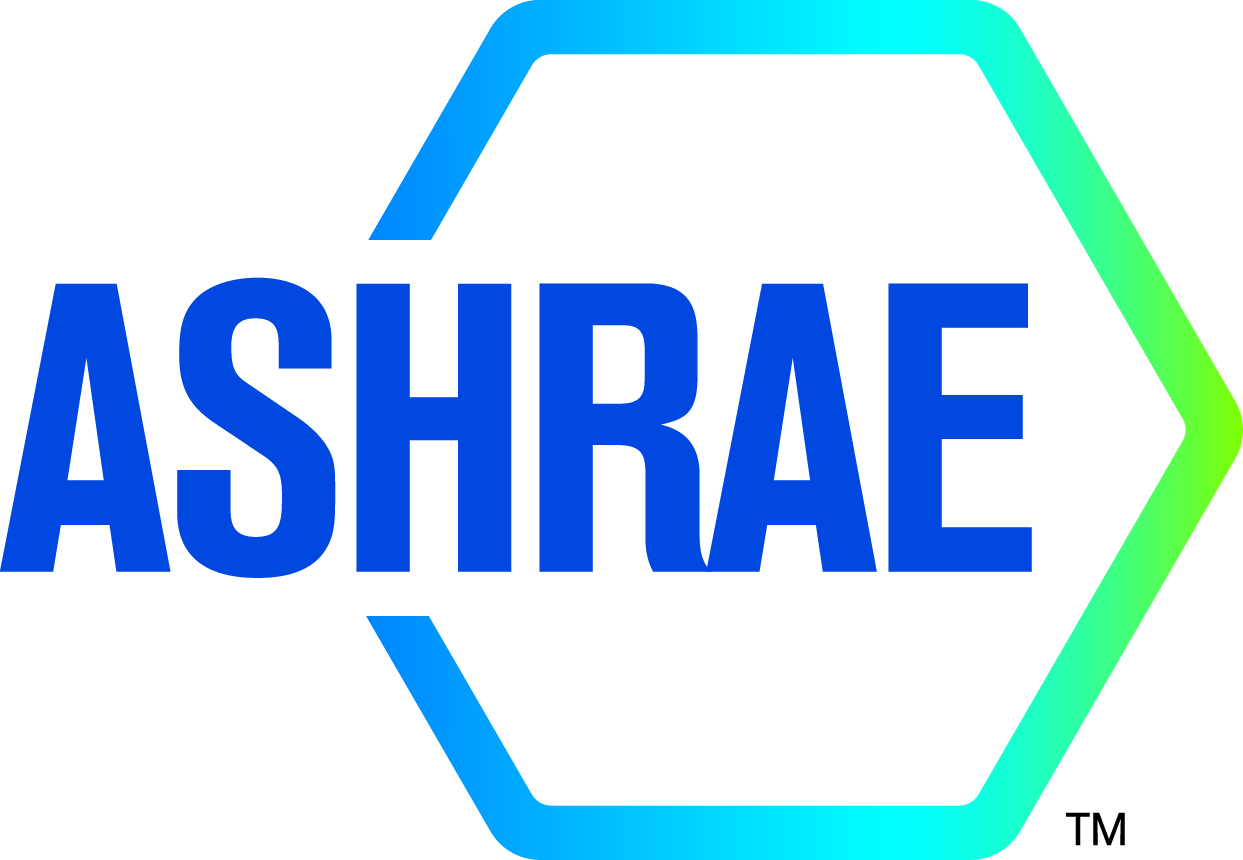 Student Chapters
Some chapters provide assistance to student members through subsidies and scholarships

Student design competitions 

Grants in aid & scholarships

Participate on student chapter executive
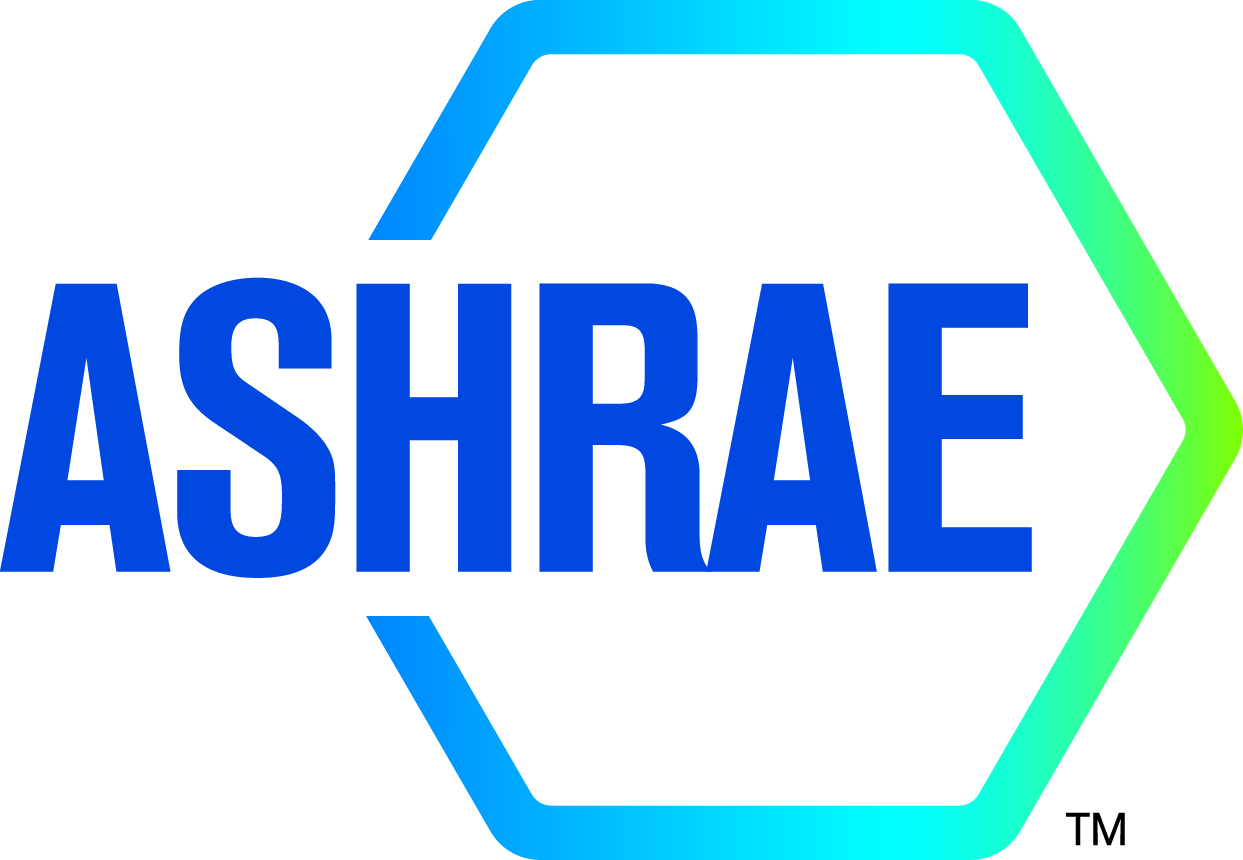 What are Region opportunities for students in ASHRAE ?
Serve on conference committee organizing CRC for your chapter

Participate in business sessions to better understand ASHRAE activities and opportunities

Network  with people from a larger area
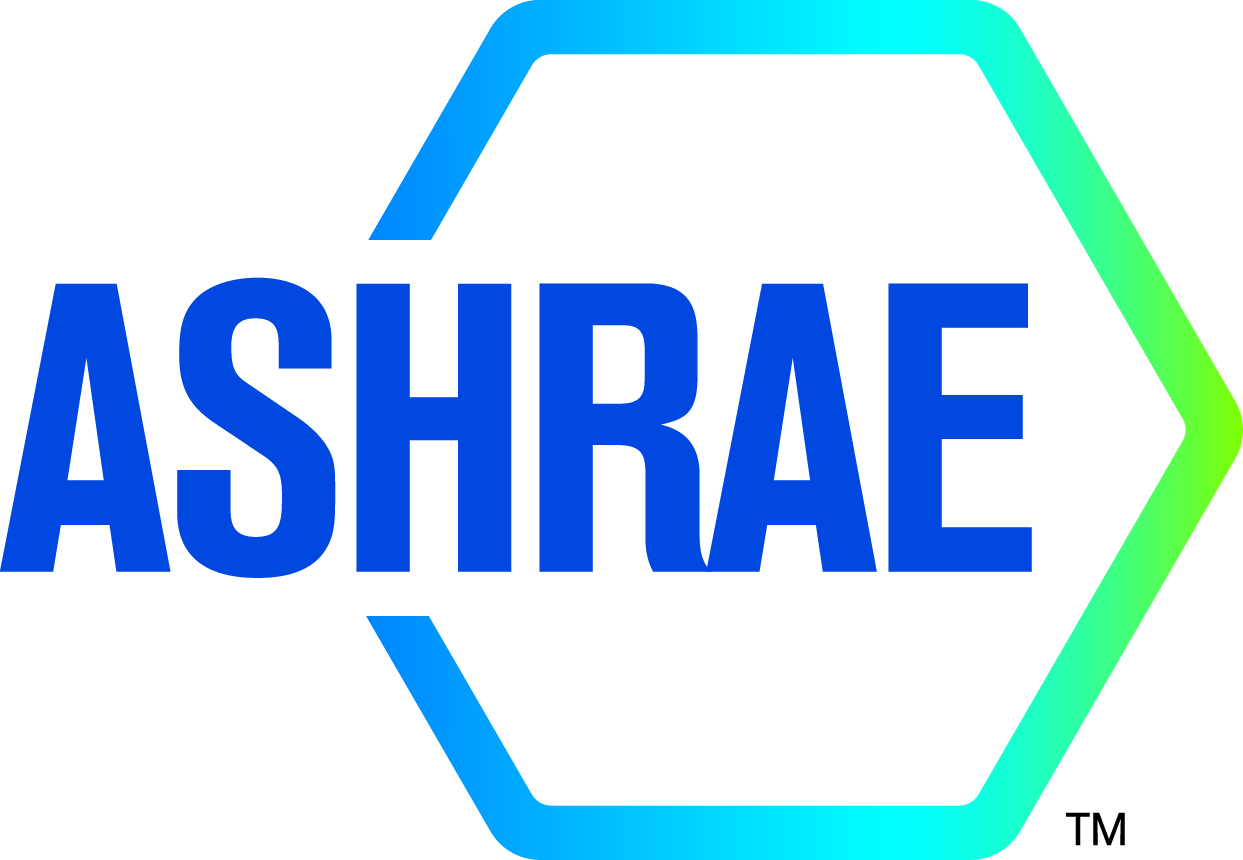 What Society Student Activities can assist Career Development?
Student competitions

Student/YEA mixer

Student breakfast
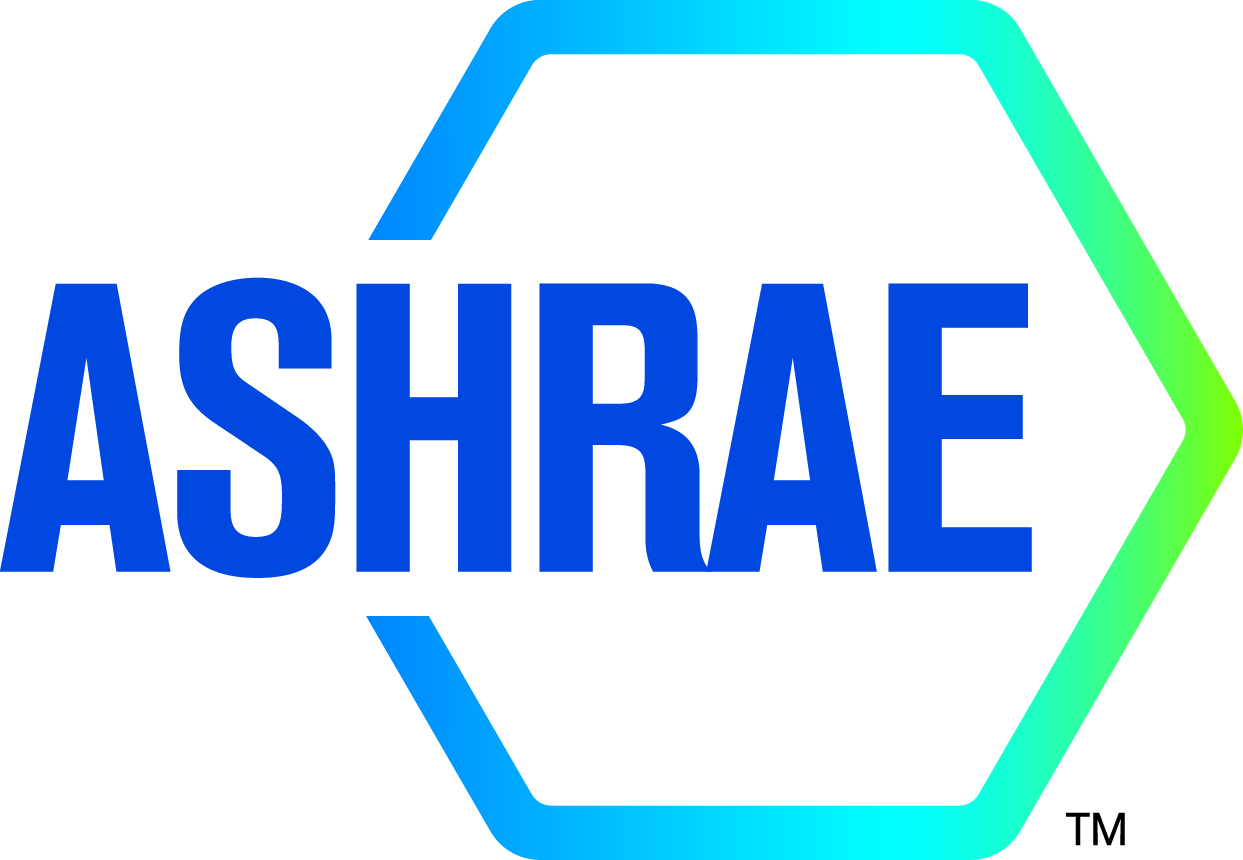 Where can I network at an ASHRAE Society Meeting?
Social events
Plenary
Student mixer
Welcome party
President’s lunch
Student breakfast
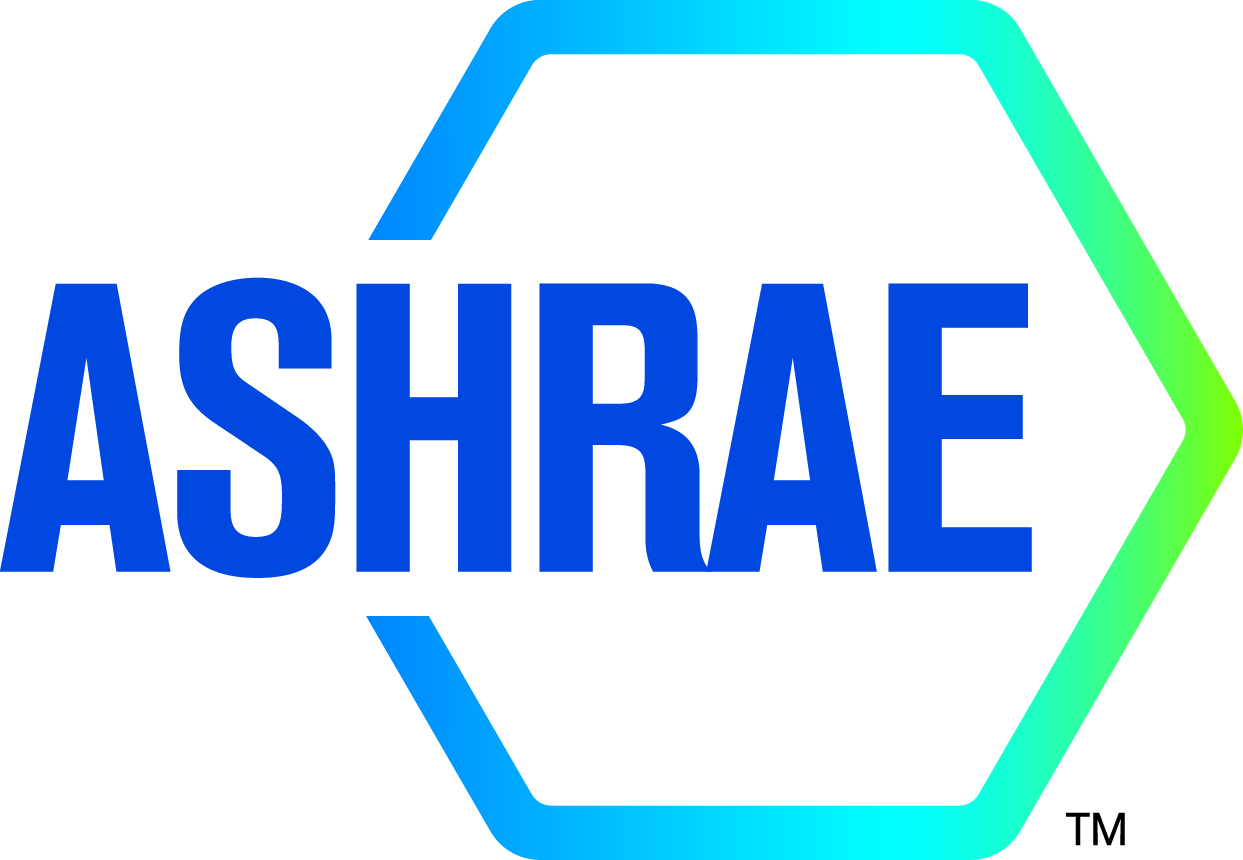 How does ASHRAE support  life long learning?
Continuing Education and training
 Publications
Certification
Continuing Education & Training
Self directed Learning
Short and long instructor led courses
Annual webcast on topics of current interest
eLearning
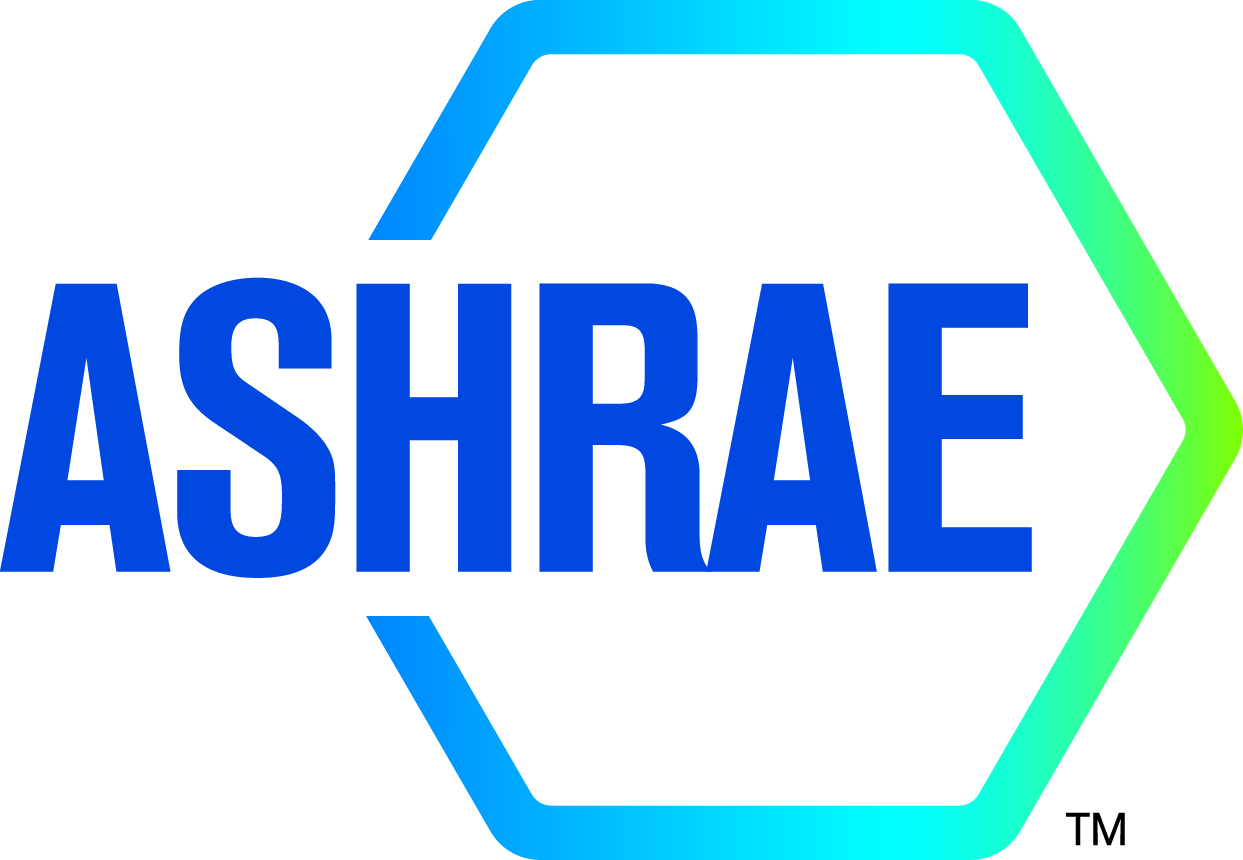 Publications
Handbooks
Fundamentals
Applications
Refrigeration
Systems and Equipment
 Guideline and Standards
 Special Publications
ASHRAE Certification
Building Energy Assessment Professional
Building Energy Modeling Professional
Commissioning Process Management Professional
Health Care Design Professional
High Performance Building Design Professional
Operation and Performance Management Professional
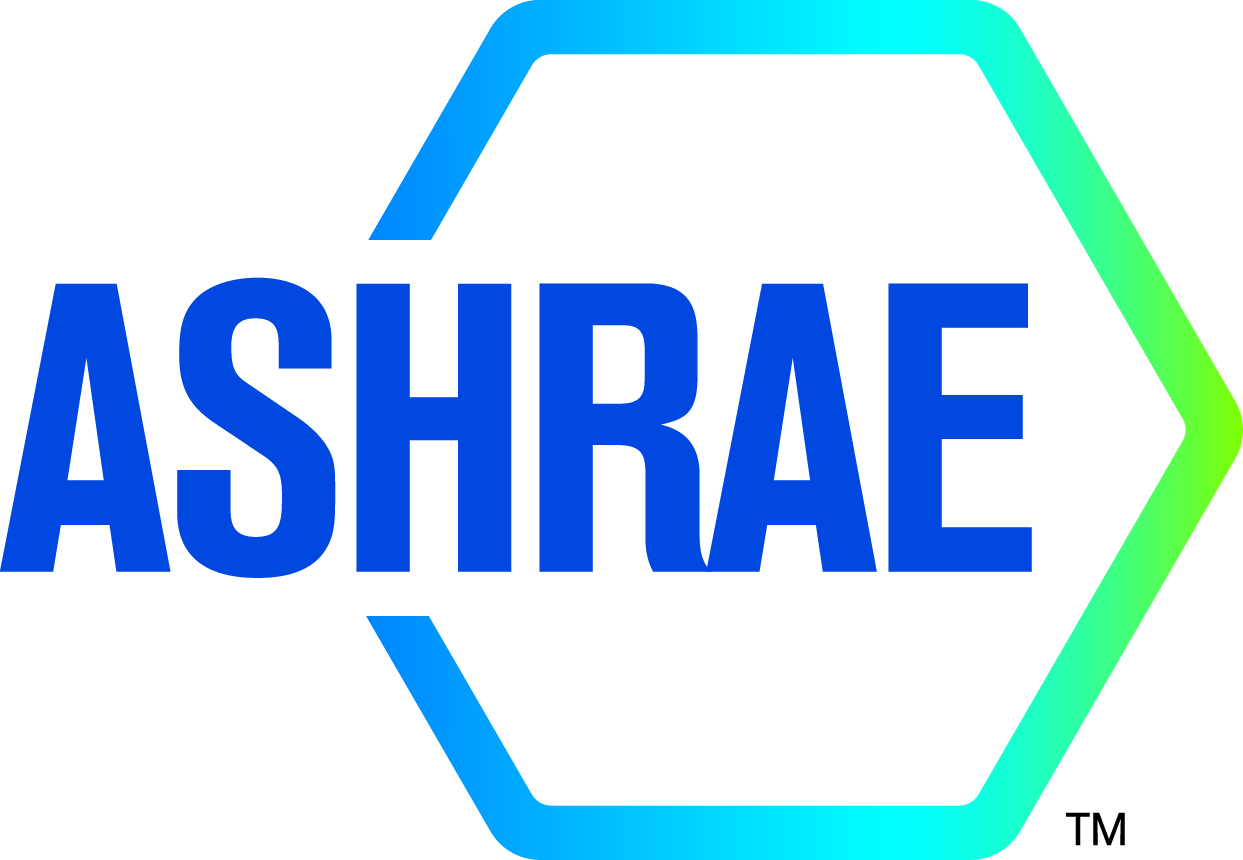 CAREER ADVICE?
Study the company that has given you an interview
Find an area that you can add to the company mission
Arrive at least 10 minutes early
Dress appropriately; good grooming is always important
Be prepared to answer questions about yourself
Sell yourself at an interview
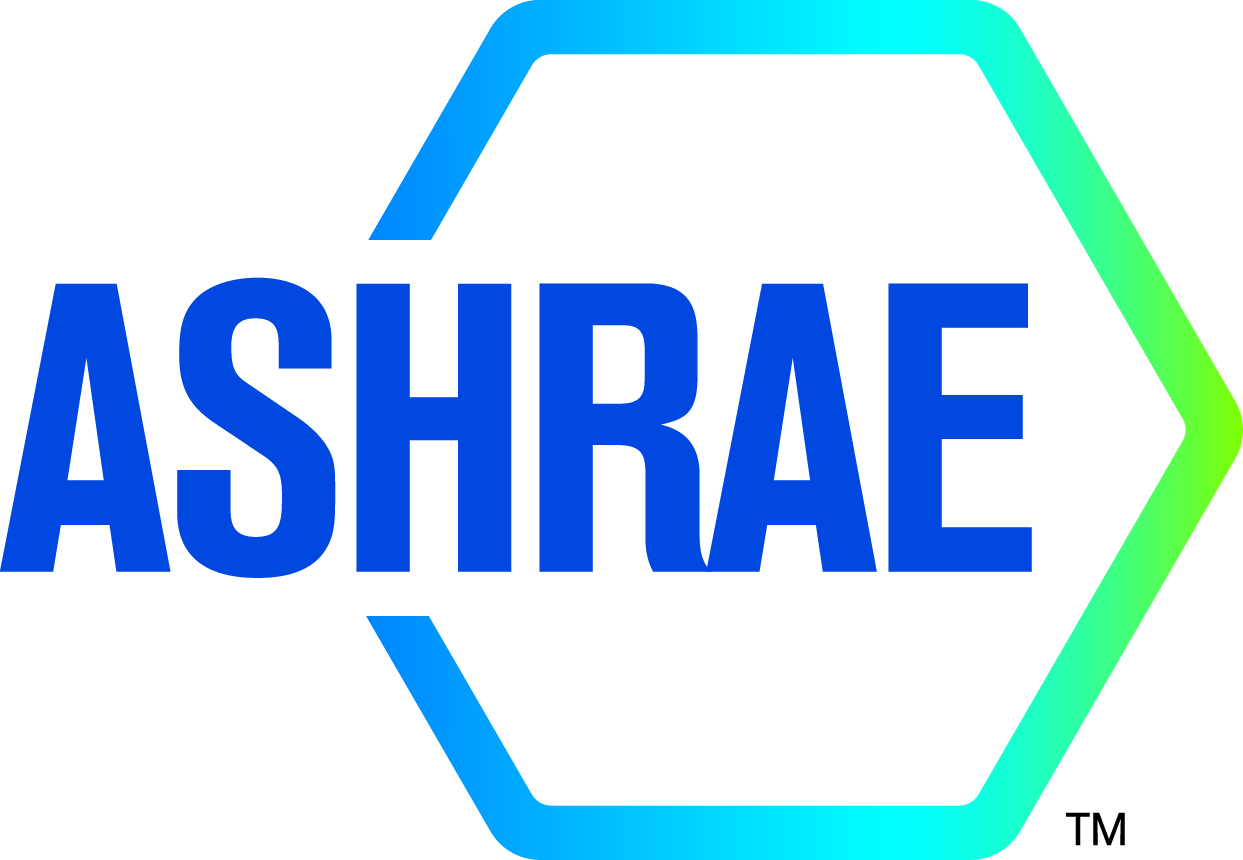 ASHRAE Student Activities
QUESTIONS & DISCUSSION

Contact:
David Underwood dunderwood@hvacrtdu.com
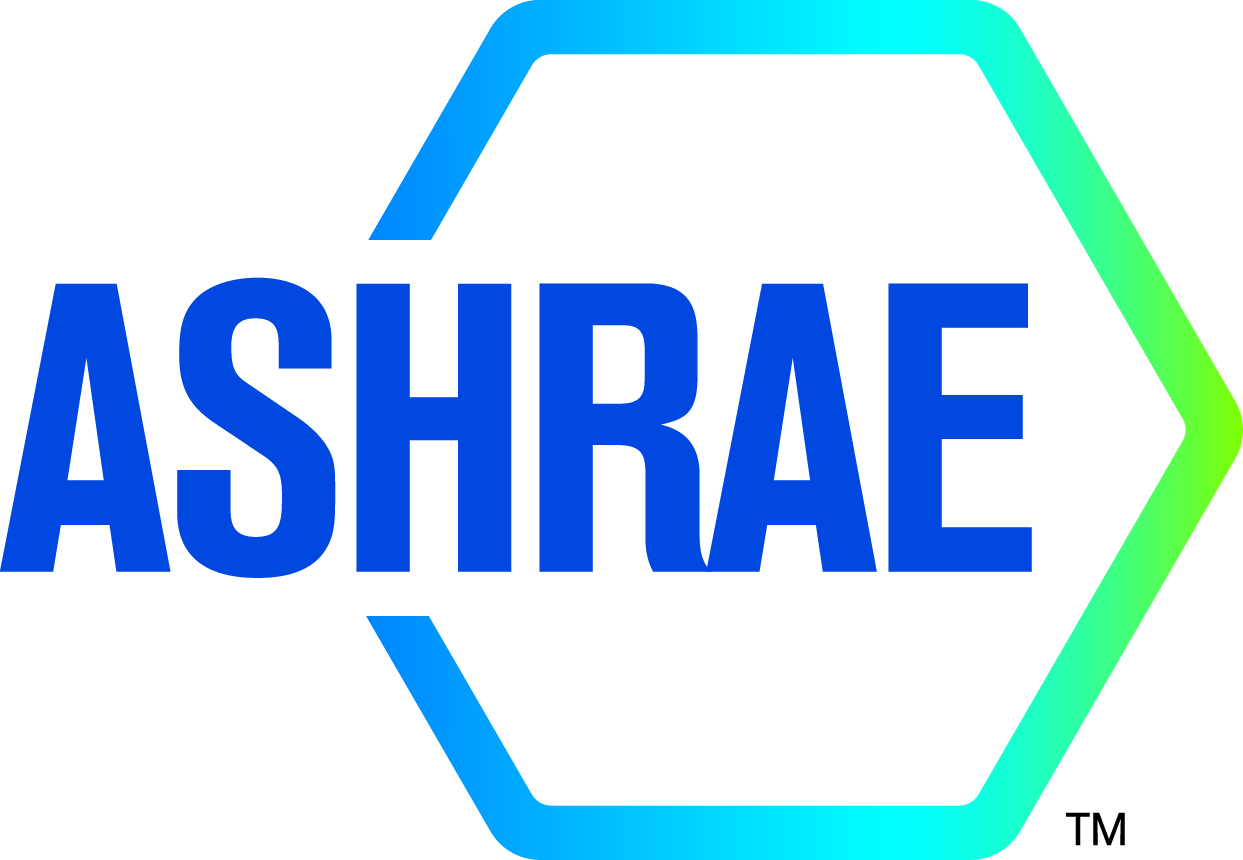